Kurs 5. Bruk av vilkår. Kontrollerbare vedtak.
God morgen og velkommen. 
Gøril Einarsen, seniorrådgiver miljøavdelingen
18. mar 2021
Teknisk informasjon
Kamera og mikrofon av
Kurset blir filmet
Still spørsmål i chat
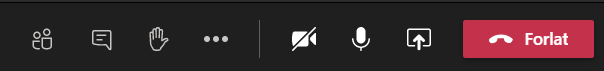 Agenda
09:00 – 09.20 Innledning ved Gøril Einarsen, Statsforvalteren09.20 – 09.50 Kontrollerbare vedtak v/ Jim Hugo Hansen (reinpolitiet) og Kjetil 		          Letto (fjelltjenesten, Statskog)09.50 – 10. 10 Erfaringer fra Nordreisa kommune v/ Hanne Henriksen og Lise Brekmoe 
 
10.10– 10.25 Pause
10. 25– 10.55  Motorferdsel.no v/ Aleksander Øines
10. 55 – 11.00 Avslutning v/ Gøril Einarsen
Grunnlag før saksbehandling
Lovens formål, utredningsplikt, 
   juridisk metode
Forvaltningsloven – krav tel begrunnelse
Vurdere skader og ulemper
Bruke naturmangfoldlovens prinsipper
Resultatet av en slik vurdering?
Avslag
Endring av kjørerute
Strengere vilkår
Begrenset antall turer
Begrenset kjøreperioder
Osv.. 

Ingen har krav på dispensasjon, kommunene har stort skjønnsom til å sette vilkår. HUSK begrunnelse!
Báhccavuona suohkan/ Balsfjord kommune, Lise Sundelin
Vilkår – nf § 7
I følge § 7 sies det at «For tillatelse etter § 5, § 5a, § 5b og § 6 kan det settes vilkår, bl.a. om at kjøring skal skje etter angitte traseer. Tillatelsen kan tidsbegrenses.»
NML § 12 – Miljøforsvarlige teknikker, driftsmetoder og lokalisering
Rundskriv T-6/09:
Bestemmelsen gjelder valg av driftsmetode, teknikk eller lokalisering ”for å unngå eller begrense skader” på naturmangfoldet, jf. § 12. 

Kommunen må vurdere hvilken løsning med hensyn til f.eks. hva slags bruk av motorkjøretøy, tidspunkt, hvilken lokalisering som gir minst skade osv. som etter en samlet vurdering gir de beste samfunnsmessige resultatene.

Henger sammen med NML § 11 – Velge de beste løsningene for naturmangfoldet, selv om dette kan medføre noe ulempe eller økte kostnader for søker.
For å ta vare på natur, dyreliv og folk
Eksempler på vilkår:

Kartfeste kjøretrase, (alternativet svært god beskrivelse av kjørerute). For å kanalisere ferdsel gjennom           bestemte løyper/traseer/  unngå sårbar natur
Antall turer – kjørebok. Gjelder kjøring kun èn dag, kanskje ikke behov for kjørebok…
Tidsbegrensning (dag, årstid mv)
Fjelltjenesten, Statskog
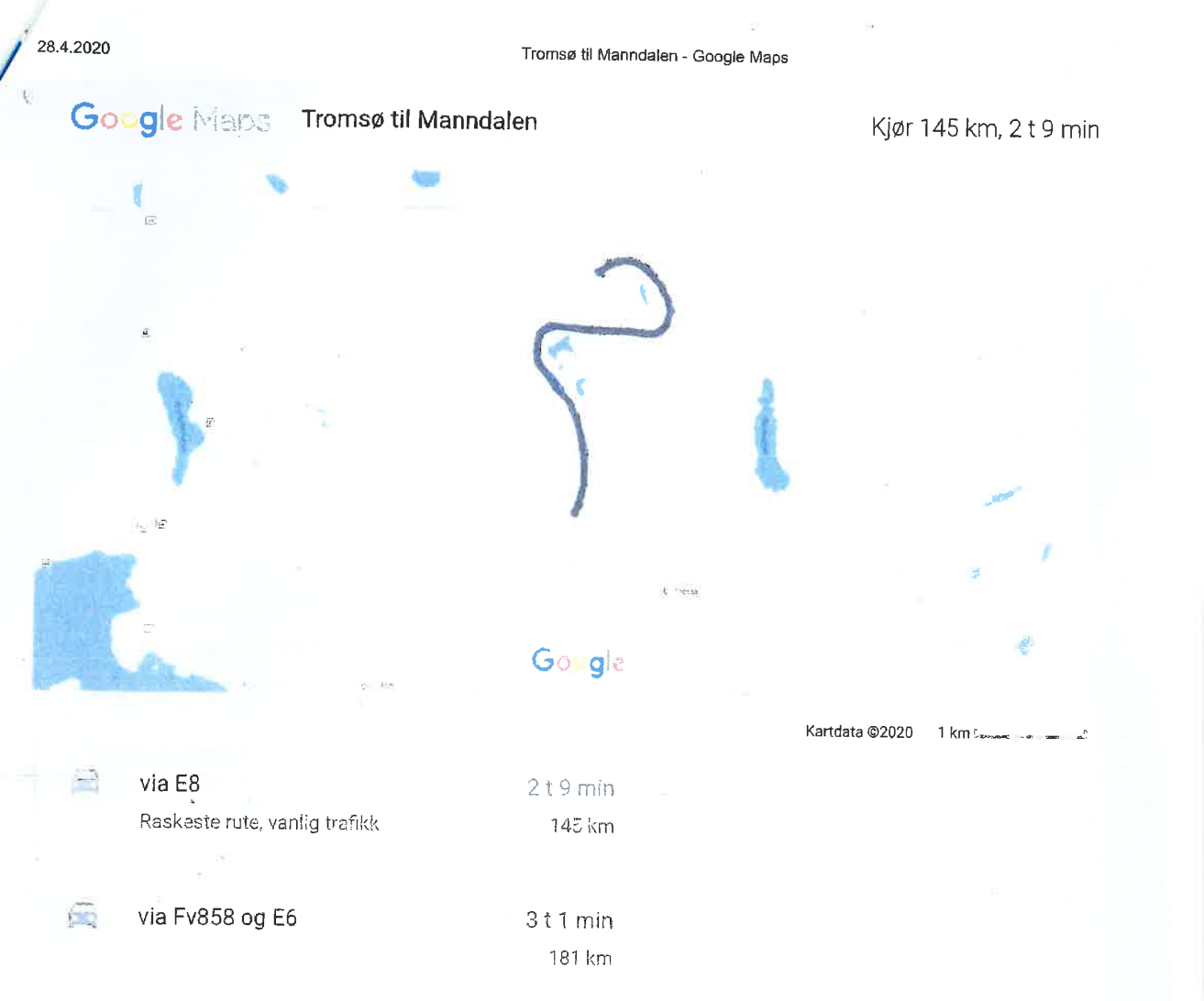 Eksempler på vilkår forts.
Når kan personen kjøre? 
Informasjon om at det også er behov for grunneiers samtykke
Spesielle vilkår for enkeltpersoner må begrunnes godt (likebehandling)
dispensasjonen kan trekkes tilbake midlertidig av hensyn til reindrift, naturmangfold, sikkerhet mv.
Lise Sundelin
Unngå skader og ulemper – 3 nivåer
Saksbehandling: God vurdering av mulige skader og ulemper før vedtak fattes.
Vilkår: Vilkår som begrenser sannsynligheten for at fare for skader/ulemper oppstår, herunder også at dispensasjonen kan trekkes midlertidig tilbake.
Omgjøring: Sikkerhetsventil dersom det oppstår forhold som ikke har vært vurdert på vedtakstidspunktet/akutte hendelser mv. – omgjøring etter fvl. § 35 femte ledd.
Mål
lovlige og kontrollerbare vedtak i alle kommuner

Tre typer vedtak i dag:
Lovlige og kontrollerbare vedtak
Lovlige, men ikke kontrollerbare vedtak
Kontrollerbare, men ikke lovlige vedtak
Motorforum
Kontrollerbare vedtak
Jan Harald Tomassen
Kildal, Nordreisa kommune. Gøril Einarsen
Samarbeid
Praksis
Veiledning
Opplæring av/for:
- politisk utvalg
- ansatte
- innbyggere
Tydelig
Høyt kunnskapsnivå 
Integritet
Tålmodighet
Grundighet
åpenhet
Politisk utvalg - adminstrasjon
Respekt
Rolleklarhet
Trygghet 
Kontrollmyndigheter
Utfordrer og spør Statsforvalter
Samarbeid med nærliggende kommuner
Målrettet 
Langsiktig
Endring over tid
Politisk forankret
Bit for bit
Endringsvillig
Oppsummering og avrunding
Kårvikdalen, Ringvassøya, Tromsø/Karlsøy kommune
Foreløpige (kurs)planer vår 2021
April
Gjennomgang av vedtak 
Første kommune til mølla! 
Lage nye kurs/veiledningsmateriell
Annet: vårforbud/skuterløyper/veiledning/klage
Mai 
Nettkurs nf §§ 5b og 5c
Klima og miljødepartementet og Miljødirektoratet kommer – kommer du?
Juni 
 Nettkurs barmarkskjøring
Høst
Oppstart fysiske, regionale samlinger (hvis korona vil)
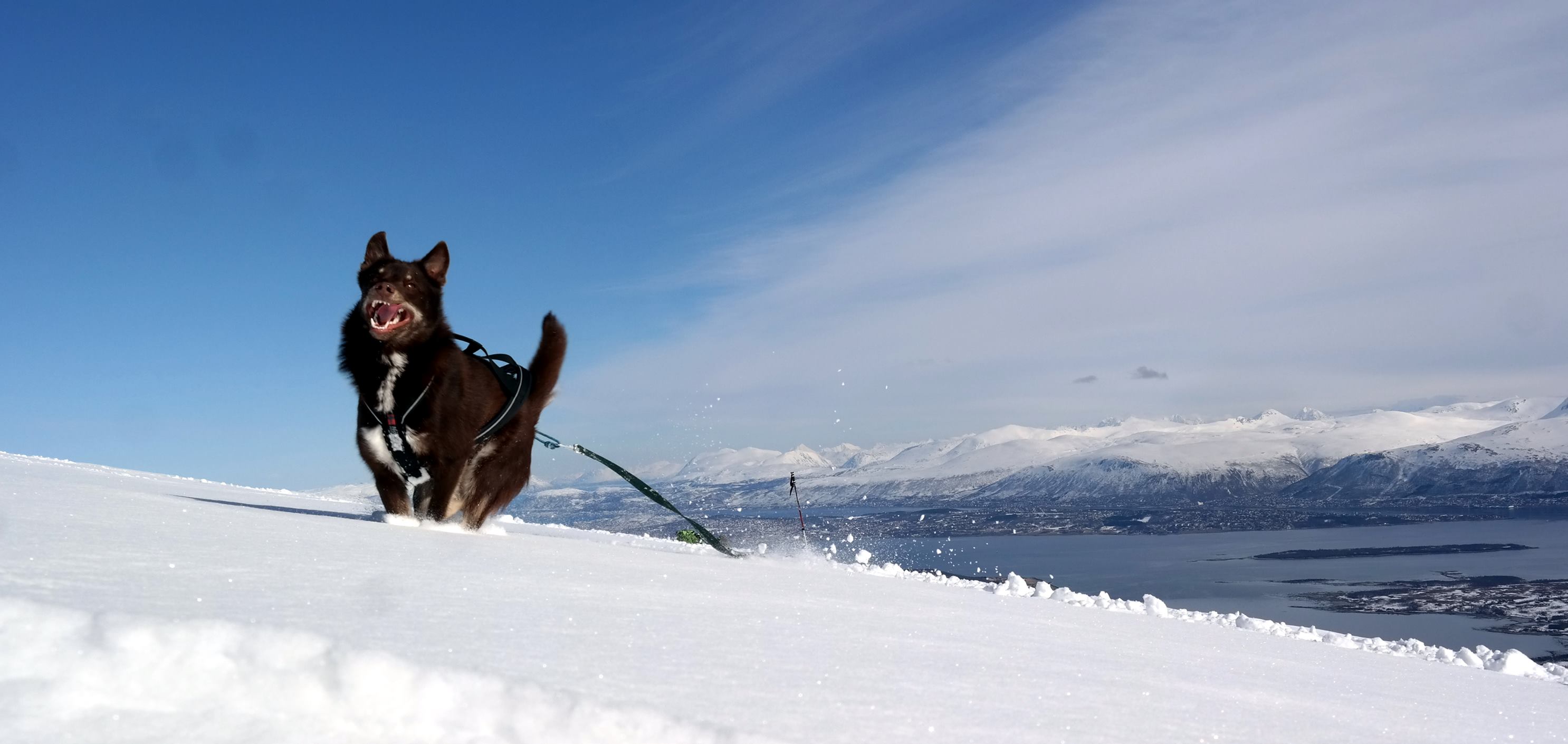 Her finner dere presentasjoner/opptak:


Trykk her for å få Statsforvalterens nyheter om motorferdsel  på e-post
God påske!
https://www.statsforvalteren.no/troms-finnmark/miljo-klima/motorferdsel/kurs-for-kommunene/
Si ifra – bruk evalueringskjema!
Del informasjonen om nettkursene i egen organisasjon!
Lapsk Vallhund, på lille Blåmann, Tromsø kommune
Takk for deltakelse! 
Takk for oss og på gjensyn!
Gøril Einarsen
Seniorrådgiver Miljøavdelingen
fmtrgei@statsforvalteren.no
77 64 21 13